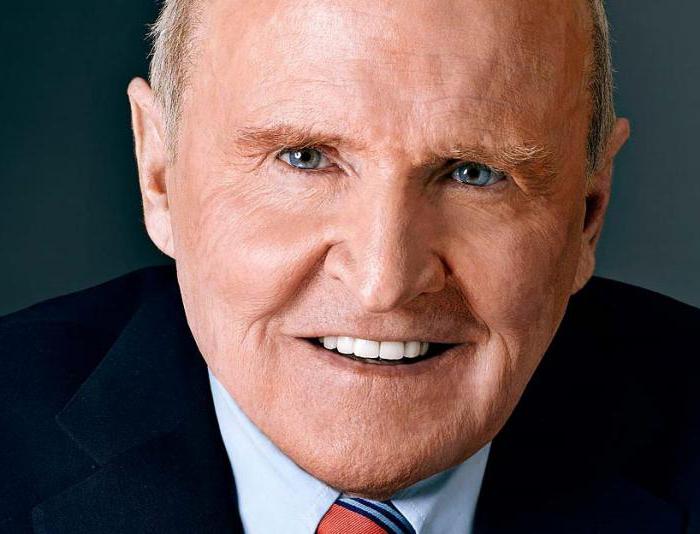 Jack Welch„Hvězdy bohatě odměňujte a těm, kteří podávají slabý výkon ukažte dveře.“„Manažeři, kteří si nejsou jistí sami sebou, komplikují svět okolo sebe.“„Práce je příliš významnou součástí života na to, aby se v ní člověk trápil.“„Skvělá práce dodá vašemu životu vzrušení a smysl. Nesprávná práce váš život vyčerpá.“„Největší zbabělci jsou manažeři, kteří nedají lidem vědět, jak na tom jsou.“
Karolína Palátová
[Speaker Notes: 2021]
Kdo je Jack Welch?
Narozen v roce 1935, Massachusetts v USA
Americký podnikatel a manažer, původním vzděláním chemický inženýr 
Bývalý generální ředitel společnosti General Electric (1981-2001), původně jako technik do divize plastů
Považován za největšího manažera dvacátého století
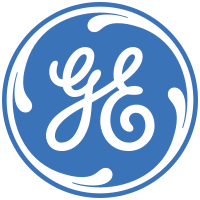 General Electric
a.s. založená v roce 1892 Thomasem Edisonem, Thomsonem, Houstonem a Coffinem.
GE vyniká hlavně v oblasti dopravní technologie. Soustředí se také na obory finančnictví, energetiky, médií, výrobu materiálů, plastů a dalších.
Je zastoupena ve více jak 100 zemích světa

1960 nastoupil do GE 
1968 povýšil na pozici šéfa celé divize plastů
1972 jmenován viceprezidentem společnosti
1973 – 1979 byl šéfem strategického plánování po GE
1981 zvolen výkonným ředitelem a předsedou správní rady GE
2001 předal ředitelské křeslo Jeffu Immeltovi
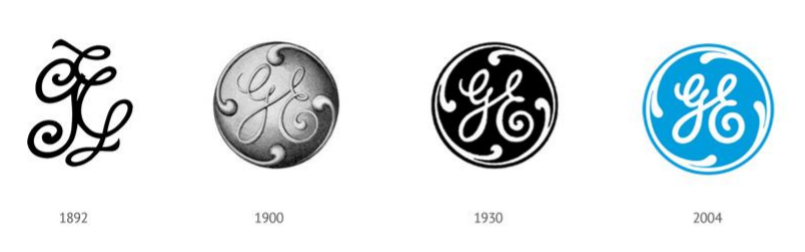 „Neutronový Jack“
Redukce zaměstnanců
Snížil počet zaměstnanců v letech 1981-85 z 411 na 299 tisíc
Struktura managementu byla zredukována z 29 úrovní na 6


Za dvacet let navýšil tržní hodnotu firmy z 12 na 280 miliard 
Kdysi chřadnoucí organizace se stala pod jeho dozorem jednou z největších a nejziskovějších světových korporací vůbec
Six Sigma
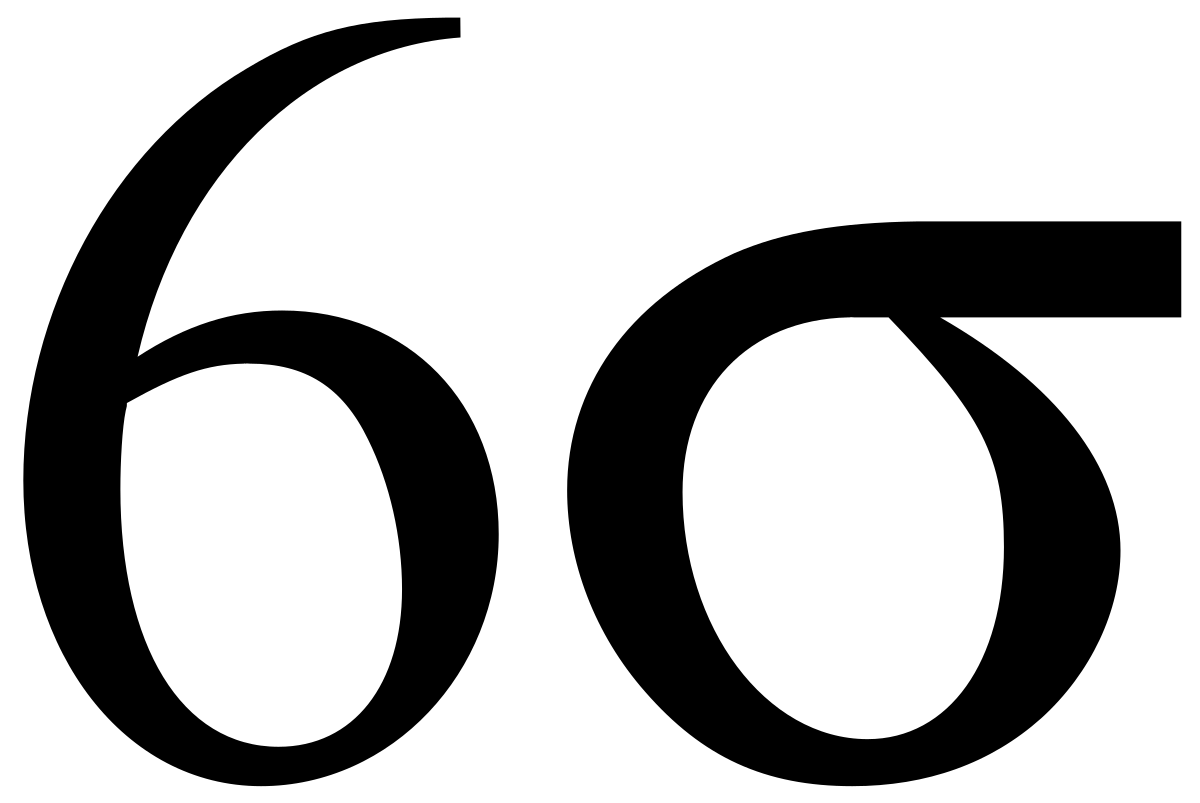 „Metoda Six Sigma je flexibilní a úplný systém dosahování, udržování a maximalizace obchodního úspěchu. Je založena na porozumění a očekávání zákazníků, správném používání dat, faktů a na detailní statistické analýze a na základě pečlivého přístupu k řízení, zlepšovaní a vytváření nových výrobních, obchodních a obslužných procesů.“ 
Komplexní metoda řízení, označována spíše jako filosofie, kterou musí organizace (podnik) přijmout.
Cíle a charakteristika:
Maximalizace zisku
Efektivní využívání zdrojů a zvyšování produktivity
Redukce podpůrných procesů
Minimalizace negativních jevů – defektů, neshod, ztrát, reklamací a nákladů
Systém zlepšení, který si dává za cíl omezit výskyt chyby a dosáhnout úrovně „šest sigma“, což je 3,4 výskytu vad (chyb, neshod…) na milión příležitostí.
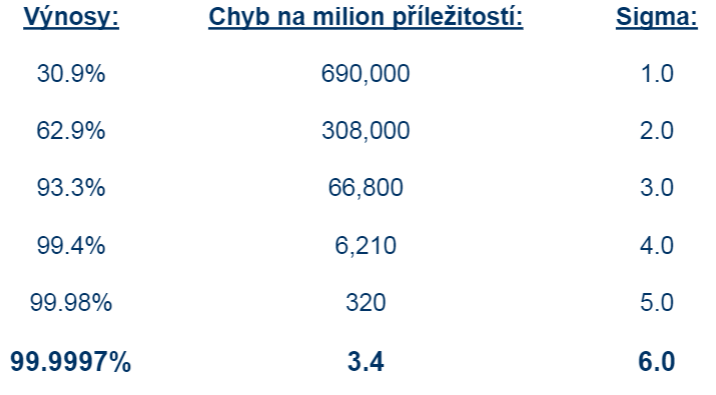 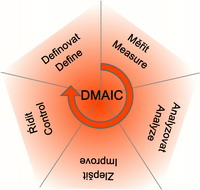 Matice Jacka Welche (Jack Welch Matrix)
Technika řízení lidských zdrojů určená původně pro hodnocení manažerů ve společnosti GE, lze ji použít k hodnocení všech pracovníků organizace
Hodnocení se provádí ve dvou dimenzích:
Výsledky – jsou hodnoceny výsledky pracovníka – vyhovující x nevyhovující
Chování – hodnotí se chování a jednání pracovníka, v případě manažera mluvíme o hodnocení stylu řízení – vyhovující x nevyhovující
Spojením obou dimenzí vzniká tato matice:
ZÁVĚRY:
+ + pracovník prošel úspěšně a vyhovuje standardům organizace
+ - pracovník neprošel úspěšně, v případě mírně neuspokojivého chování dostává prostor k nápravě, v případě hrubě neuspokojivého chování je propuštěn

- + pracovník neprošel hodnocením úspěšně, v případě mírně neuspokojivých výsledků dostává prostor k nápravě, v případě neuspokojivých výsledků je zvažováno přeřazení na jinou pozici a pokud se opakují hrubě neuspokojivé výsledky, je pracovník propuštěn 
- - pracovník prošel hodnocením naprosto neúspěšně a je propuštěn
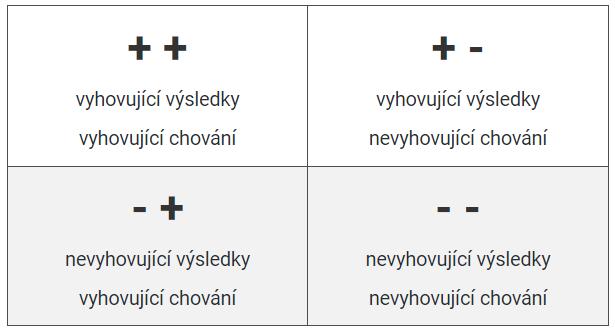 Zapřáhněte sílu změny .
Čelte realitě.
Méně řídit znamená lépe řídit.
Vytvořte vizi a pak uhněte z cesty.
Nesledujte jedinou centrální ideu; namísto toho nastavte podnikatelskou strategii jako několik málo jasných obecných cílů.
Pečujte o zaměstnance, kteří sdílí firemní hodnoty.
Sledujte cesty jak vytvářet příležitosti ke zlepšení vaší konkurenceschopnosti.
Buďte jedničkou, nebo dvojkou a stále předefinovávejte váš trh.
Redukujte, dokud není příliš pozdě!
Dělejte akvizice, které pro vás znamenají kvantový skok!
Učící se kultura I: neomezuje lidi, avšak zmocňuje je, aby pěstovali učící se kulturu.
Učící se kultura II: nejlepší nápady dejte do businessu a to bez ohledu na to, odkud nápady pocházejí.
Vítězové jednadvacátého století budou globální.
Brzda: zbavte se svého tuku!
Zažehněte produktivitu třemi nástroji: rychlostí, jednoduchostí, sebedůvěrou.
Chovejte se jako malá firma.
Odstraňte hranice!
Uvolněte energii svých lidí.
Naslouchejte lidem, kteří vykonávají konečnou činnost.
Jděte před lidmi a odpovídejte na jejich dotazy.
Strečing: překračujte své cíle tak často, jak je to jen možné.
Udělejte z kvality prioritu číslo jedna.
Zajistěte, aby kvalita se stala prací každého pracovníka.
Přesvědčte se, že každý rozumí tomu, jak Six Sigma funguje.
Zajistěte, aby vaši klienti kvalitu pocítili.
Rozšiřujte služby klientům. To je vstupenka do budoucnosti.
Využijte výhod a příležitostí e-businessu.
Vaše současné podnikání připravte na internet. Nepředpokládejte, že najdete odpověď v nových business modelech.
Použijte e-business jako poslední hřebík do rakve byrokracie.
29 zásad pro vedení lidí a podniků:
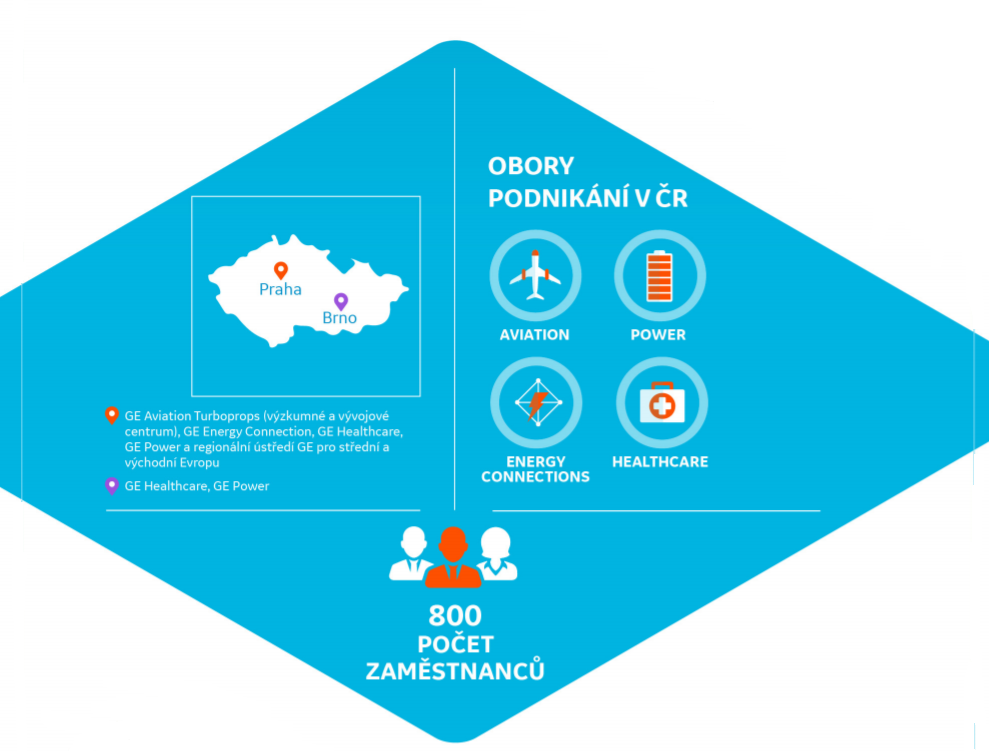 GE v ČESKÉ REPUBLICE
od roku 1990
GE Aviation Turboprops je zároveň největším výrobním a konstrukčním centrem turbovrtulových motorů v ČR.
Náleží do ní pražské výzkumné vývojové centrum a výrobní provoz, kde probíhá vývoj, výroba a servis turbovrtulových motorů řady H. Společnost GE je rovněž významným hráčem na českém energetickém trhu.
V Praze otevřela své regionální sídlo pro střední a východní Evropu.
Díla:
Zdroje:
https://managementmania.com/cs/jack-welch
http://www.vedeme.cz/pro-vedeni/inspirace/111-zasady-vedeni3.html
https://www.ge.com/cee/company/ge-czech-and-slovak-republic
https://ekonomika.idnes.cz/neutronovy-boss-jack-welch-ddu-/ekonomika.aspx?c=A011102_140503_eko_profily_ven
http://www.databazeknih.cz/autori/jack-welch-3746
https://en.wikipedia.org/wiki/Jack_Welch